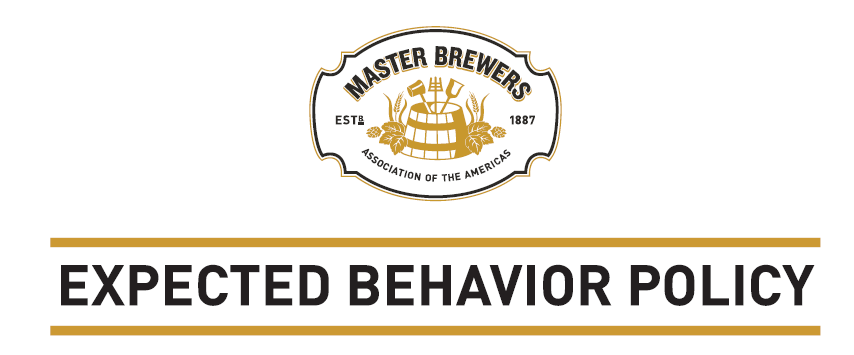 We are dedicated to providing a harassment-free conference experience for everyone, regardless of gender, sexual orientation, disability, physical appearance, body size, race, or religion. We do not tolerate harassment of participants in any form. We ask all attendees, exhibitors, speakers, sponsors, volunteers, guests and other participants be considerate and respectful to all members and refrain from demeaning, discriminatory, or harassing behavior and speech. Please note, if you register a guest for the meeting, you may be held responsible for the actions of the guest. Violations of this policy should be reported to meeting staff.
Master Brewers reserves the right to remove any individual from attendance or other participation in any Master Brewers sponsored event without prior warning or refund, and to take additional action as determined necessary, up to and including expulsion from participation in Master Brewers. Any course of action recommended by Master Brewers is final.
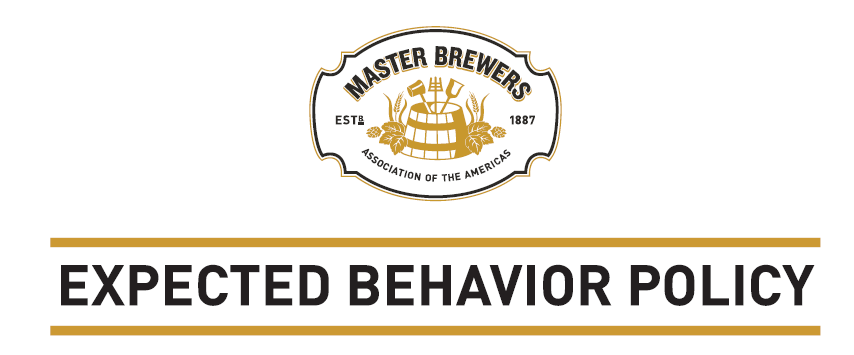 Report a violation
Use the QR code
Or, call toll-free at (877) 222-3011
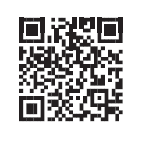